Valuation of family business
WOLFGANG BALLWIESER (Munich University)
Milan – December 4th, 2017
Agenda
Introduction
Characteristics of family business and leverage
DCF models and market multiples
Overview
DCF models
Market multiples
Objections with respect to family business, especially in form of a SME
Overview
Missing marketability or liquidity
Small size
Missing diversification of owner
W. Ballwieser - Valuation of family business
2
Introduction (1)
Generally, there are no particuliarities in valuation of family business
DCF and multiples are dominating, as elsewhere
Peculiarities result from valuation frequency and determination of valuation components
When suitable valuation methods are demanded, then this is normally done with respect to taxation or donation and / or SME, i.e. only one valuation purpose or one size of valuation object
W. Ballwieser - Valuation of family business
3
Introduction (2)
Often mentioned characteristics of family business
Strong owner dependency (e.g., founder dominance, special abilities) 
Long-term strategies and planning horizonts (business preservation over generations; capital transfer restrictions) 
Specific risk attitudes (strong risk aversion) 
Specific financing (pecking order: first retained earnings, then equity contribution by family or issuing debt, as last resort external equity contribution, high equity ratio) 
Considerable tax optimization (strong tax aversion)
W. Ballwieser - Valuation of family business
4
Introduction (3)
Whether this kind of differentiation really works is hard to prove, since family businesses form a very heterogeneous group with respect to
Legal form
Stock market listing
Industry
Size
Structure of co-ownership
Age
W. Ballwieser - Valuation of family business
5
Introduction (4)
* Data of 2016 if not shown otherwise ** Joint-stock company *** Limited partnership
W. Ballwieser - Valuation of family business
6
Introduction (5)
The thesis that DCF would have been designed primarily for listed companies and would lead to wrong valuations of SME is faulty
The objection against CAPM, the discounts because of special legal form, missing marketability or liquidity, small size and missing diversification of owner is popular but cannot be founded convincingly
But, there may be difficulties in the determination of substantial valuation components for family business in form of a SME
Independent of size, it is often necessary to consider restrictions for dividend and financing policy which affect the forecasts of future cash flows
W. Ballwieser - Valuation of family business
7
Characteristics of family business and equity ratio (1)
Many definitions of family business exist; helpful might be a distinction of family controlled and family managed firms
A German Panel provides data of about 9 million firms, of which three million still exist*
About 2.7 million firms residing in Germany are active, of which about 2.4 million are family controlled and 2.3 million family managed**
Both groups add to roughly 50% of total employment and 50% of total revenues

* Mannheimer Unternehmenspanel (MUP) of ZEW
** Stiftung Familienunternehmen 2016, p. 1, fn. 3
W. Ballwieser - Valuation of family business
8
Characteristics of family business and equity ratio (2)
Family controlled or managed firms, MUP data based on financial reports of about   3 200 firms per year, capital companies with 5 employees at least
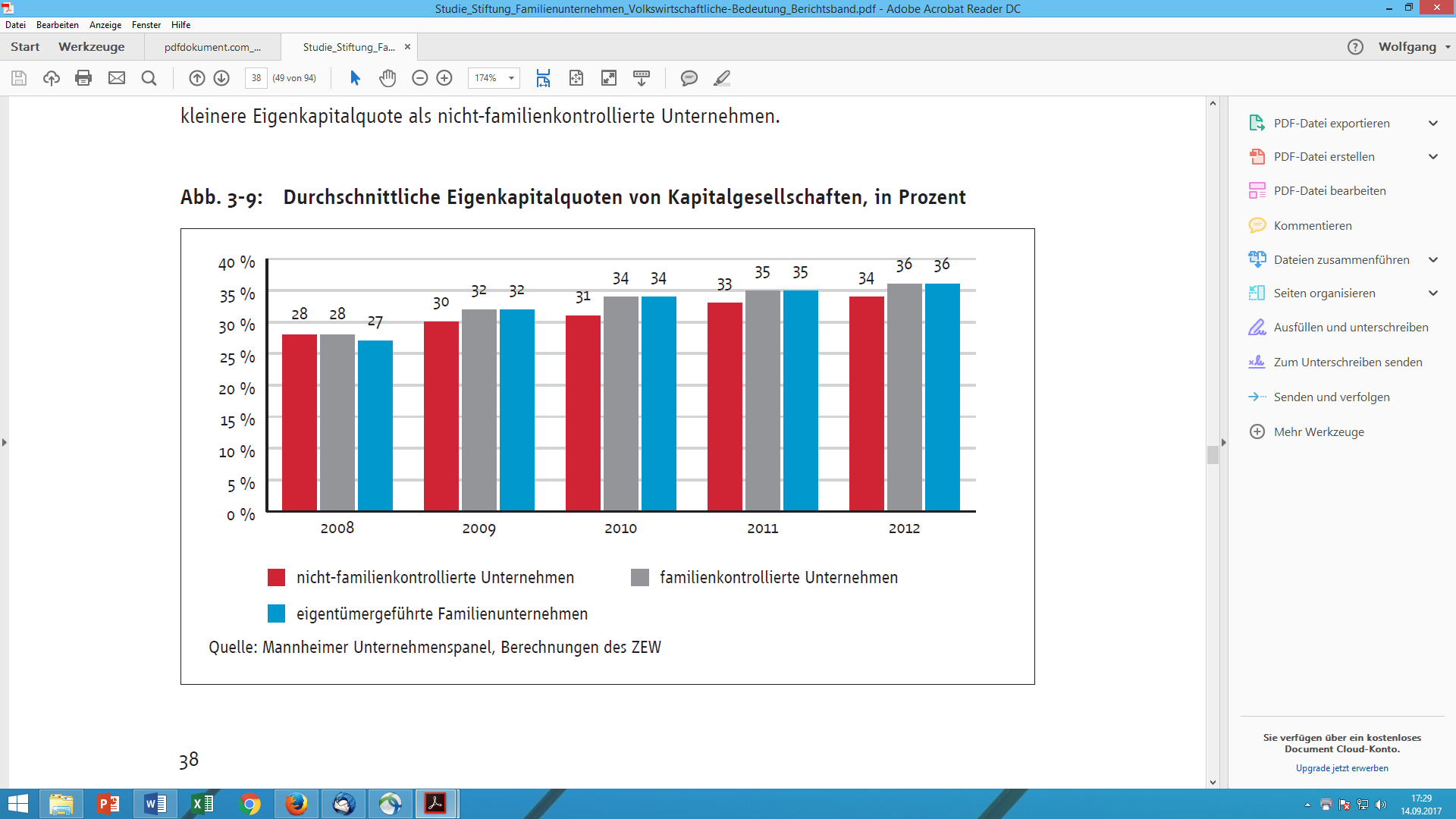 High variance, equity ratio < 10 % for firms in lower 10 % percentile,   > 60 % in upper 10 % percentile
W. Ballwieser - Valuation of family business
9
Characteristics of family business and equity ratio (3)
Listed companies (w/o financial & real estate), founder definition (founder ≥ 25% of capital a/o founder is in executive a/o supervisory board)
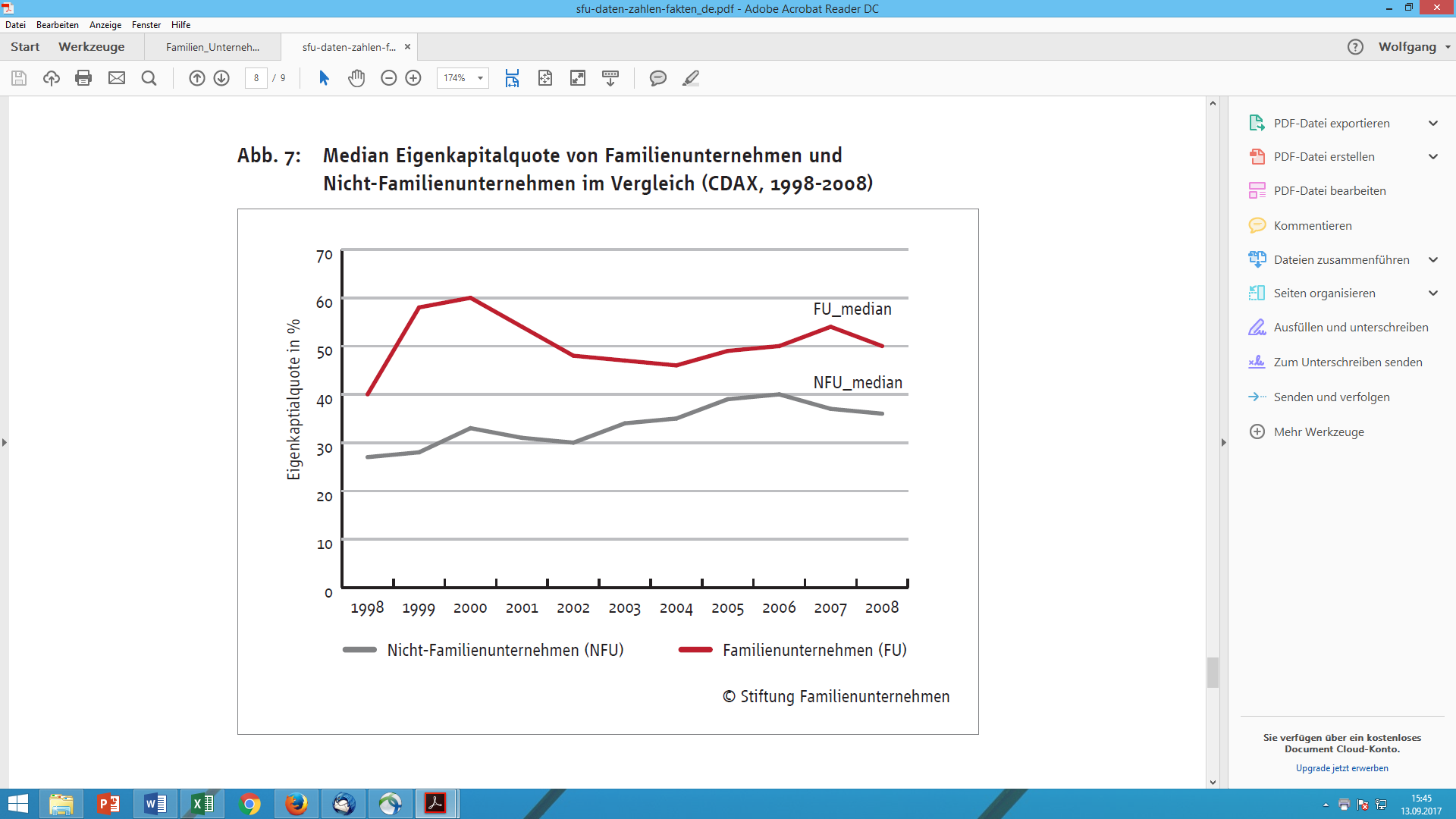 W. Ballwieser - Valuation of family business
10
Characteristics of family business and equity ratio (4)
General statements are impossible, all studies differ with respect to
Sample period (up to 2008, 2008 and after)
Definition of family business (founder definition vs. majority of voting rights)
Sample size (between 294 and 555 firms per year vs. about 3 200 per year) 
Sample structure (listed companies vs. listed and non-listed firms) 
Sample components (big vs. small firms)
W. Ballwieser - Valuation of family business
11
DCF (Flow-to-Equity) (1)
Two-Phase-Model







t = Time index 
(D) = Expectation value of dividends
r = Risk-adjusted rate of return, 
g = Growth rate of expectation value
W. Ballwieser - Valuation of family business
12
DCF (Flow-to-Equity) (2)
Problems of dividend forecasts of family business in form of a SME
Assets and liabilities are often used for business and private purpose, business valuation needs business purpose
SME have less duties for financial reporting and auditing than big companies and have often no managerial accounting
SME spare frequently institutional planning
Owner-managers do not always pay themselves a salary, transactions with them may deviate from market conditions
Past financial results are frequently driven by specific skills of owner-managers, that makes forecasting of dividends for potential buyers difficult
W. Ballwieser - Valuation of family business
13
DCF (Flow-to-Equity) (3)
Estimation of risk-adjusted rate of return by means of CAPM
Expected rate of return equals risk-free rate plus risk premium
Risk premium = Beta β x Equity Risk Premium ERP 





Risk-free rate is estimated in Germany from German government bonds or from AAA rated Euro-Bonds with Svensson method
W. Ballwieser - Valuation of family business
14
DCF (Flow-to-Equity) (4)
Source: Wiesner/Wobbe, Das Zinsniveau sowie weitere Parameter der Unternehmensbewertung im aktuellen Niedrigzinsumfeld, Der Betrieb 2017, p. 1727
W. Ballwieser - Valuation of family business
15
DCF (Flow-to-Equity) (5)
Beta is estimated from peer group with OLS regressions
ERP is estimated from historical data, IDW (Institute of Public Auditors in Germany) recommends 5.5 % to 7.0 %
Example: rf = 1.25%, ERP = 6.5%, β = 0.9 
(r) = 1.25% + 5.85% = 7.1%
W. Ballwieser - Valuation of family business
16
Multiples method
Multiples support estimation of prices, not of values
Prices reflect values, but it is impossible to derive decision values from prices
Nonetheless, multiples are often used for different valuation purposes
Estimated price = Reference base x Multiple
Common financial bases, actual oder expected, e.g.
Revenues
EBITDA
EBIT
Net profit
Multiples date from real or fictive transaction prices of peers
W. Ballwieser - Valuation of family business
17
Objections with respect to family business, especially in form of a SME
Proposed additions to CAPM risk-adjusted rate of return because of
Low marketability of business or liquidity of equity participation (DLOM, DLL)
Small size of business (SSRP, SCP)
Missing diversification of owner (Total beta)
Discounts from calculated value substitute increases of rate of return 
Empirical evidence for discounts in literature
W. Ballwieser - Valuation of family business
18
DLOM / DLL (1)
Empirical research of DLOM with 
(Pre-)IPO studies
Restricted stock studies 
Comparable company studies 
IPO studies compare transaction prices before IPO with IPO prices 
Restricted stock studies compare a public company‘s share price with the price of a share of the same company which is not traded or whose trading is restricted
Comparable company studies compare real or fictive prices (MarketCap) of listed companies with prices of non-listed peers
W. Ballwieser - Valuation of family business
19
DLOM / DLL (2)
US-IPO studies for DLOM show a
Mean of 46% (median 47%) for periods between 1980 and 2000 (Emory studies) 
Median between 28% (1999) and 76% (2002) for years between 1975 and 2002 (Willamette studies)  
Restricted stock studies deliver according to Hitchner 2017, p. 438 often an average of 30% to 35% 
Pratt 2009 makes a synopsis of 11 studies and sums up:
„The many independent restricted stock studies, encompassing hundreds of transactions, are remarkably consistent over time. They indicate discounts in the 33 to 35 percent range, up until the SEC started loosening the restrictions in 1990. After that, discounts dropped, reflecting greater liquidity, especially after the holding period was reduced from two years to one year in 1997.“ (p. 111 f.)
W. Ballwieser - Valuation of family business
20
DLOM / DLL (3)
Following Bajaj et al. 2001 and Damodaran 2005 one cannot understand why an investor should accept such a discount of value when an IPO is planned, its existence would offer a chance to benefit systematically
They suspect that the discount reflects other factors, e.g. management compensation and change of macro-economic data, and that it results from biased samples (successful IPOs only) 
Even when one accepts the discounts of the Emory and Willamette studies he/she cannot win, since the averages are very volatile over time and are meaningless for a specific valuation object
W. Ballwieser - Valuation of family business
21
DLOM / DLL (4)
Damodaran 2005 to restricted stock studies
“These studies of restricted stock have been used by practitioners to justify large marketability discounts but there are reasons to be sceptical. First, these studies are based upon small sample sizes, spread out over long time periods, and the standard errors in the estimates are substantial. Second, most firms do not make restricted stock issues and the firms that do make these issues tend to be smaller, riskier and less healthy than the typical firm. This selection bias may be skewing the observed discount. Third, the investors with whom equity is privately placed may be providing other services to the firm, for which the discount is compensation.” (p. 38 f.)
There are arguments against Damodaran, but even if they are accepted, one problem remains: Small sample sizes, spread out over long time periods with substantial standard errors do not allow to consider the data as reliable
W. Ballwieser - Valuation of family business
22
DLOM / DLL (5)
Dodel 2014 explores data of Germany, North America, Western Europe and UK from the start of 1997 to June 2011
She distinguishes transactions which complete majority ownership interests or not and separates private firms with respect to owner structure as independent or dependent
She compares transactions which complete majority ownership interests of independent firms with such of listed peers, e.g. by means of Enterprise Value (EV) to Sales, EBITDA or EBIT multiple
Her results for Germany are based on 827 private and 232 listed companies
W. Ballwieser - Valuation of family business
23
DLOM / DLL (6)
She finds discounts of about 21% for independent companies and of about 15% for dependent companies using the EV/EBITDA multiple
Larger companies have a lower discount and differences exist with respect to industries and leverage, the discount increases when cash payments are made, all independent of the dependency factor
She recommends against a lump-sum discount and the use of the results of US-Studies in all cases
W. Ballwieser - Valuation of family business
24
DLOM / DLL (7)
„So is it possible to compute a ‚pure‘ DLL* for majority ownership interests in private companies? Not so far with the available data. For now the only possibility is to try to analyze/examine how certain factors influence the value differences (the discount) and then gauge the size of the discount that is attributable to liquidity differences stripped from other influence factors.“ (Dodel 2014, p. 144)
When calculating the „objectified business value“, members of the Institute of Public Auditors in Germany (IDW) are not allowed to make a DLOM or DLL
* DLL = Discount for Lack of Liquidity
W. Ballwieser - Valuation of family business
25
SSRP (1)
Source: Duff & Phelps, Risk Premium Report 2011, Selected Pages and Examples, p. 30
W. Ballwieser - Valuation of family business
26
SSRP (2)
The results of SSRP studies are 
gained from listed companies
dependent on periods analyzed
dependent on countries analyzed
ambiguous, i.e. sometimes large companies have higher returns than small companies 
Duff & Phelps uses 8 measures of size (Market value of common equity, Book value of common equity, 5-year average net income, Market value of invested capital, Total assets, 5-year average EBITDA, Sales, Number of employees) which are somewhat arbitrary and may lead to different results
When calculating the „objectified business value“, members of the Institute of Public Auditors in Germany (IDW) are not allowed to add a SSRP
W. Ballwieser - Valuation of family business
27
Total Beta (1)
The argument is: CAPM needs the assumption of diversified investors, owners of SMU have not enough wealth to diversify, therefore Beta needs to measure systematic and unsystematic risk
Total Beta




Total Beta exceeds Beta for a correlation coefficient < 1, this is almost always the case, since the correlation coefficient is restricted to the range from -1 to +1 by definition
W. Ballwieser - Valuation of family business
28
Total Beta (2)
Illogicality: Someone who changes the assumptions of the CAPM cannot use their implications, of which Beta is (a prominent) one. Based on other assumptions, Beta does not exist and it is impossible to divide Beta by the correlation coefficient. The use of Beta and its division to form another than the implied one is contradictionary.
Misunderstanding of discount rate: An owner of a SME need not to be diversified in order to value a business. The question of the DCF calculus is: What amount of money is necessary to reconstruct the financial benefits of the valuation object in the capital markets? This amount can be calculated, as long as sufficient many investors are diversified and as long as the CAPM has not to be quit as a description of expected stock returns. Then it does not matter what some investors do.
W. Ballwieser - Valuation of family business
29
Total Beta (3)
When calculating the „objectified business value“, members of the Institute of Public Auditors in Germany (IDW) are not allowed to take Total Beta
W. Ballwieser - Valuation of family business
30
Literature
Bajaj, M. et al., Firm Value and Marketability Discounts, Journal of Corporation Law 2001, S. 89-115.
Ballwieser, W./Hachmeister, D., Unternehmensbewertung – Prozess, Methoden und Probleme, 5th  ed., 2016 (Schäffer-Poeschel).
Damodaran, A., Marketability and Value: Measuring the Illiquidity Discount, Working Paper, Stern School of Business, New York (Status: July 2005). 
Dodel, K., Private Companies – Calculating Value and Estimating Discounts in the New Market Environment, 2014 (Wiley).
Hitchner, J.R., Financial Valuation: Applications and Models, 4th ed., 2017 (Wiley). 
Pratt, S. P., Business Valuation Discounts and Premiums, 2. ed., 2009 (Wiley).
Stiftung Familienunternehmen, Die volkswirtschaftliche Bedeutung der Familienunternehmen, 2016, www.familienunternehmen.de.
Stiftung Familienunternehmen, Die volkswirtschaftliche Bedeutung der Familienunternehmen, 2014, www.familienunternehmen.de.
Stiftung Familienunternehmen, Börsennotierte Familienunternehmen, 2010, www.familienunternehmen.de.
Wiesner/Wobbe, Das Zinsniveau sowie weitere Parameter der Unternehmensbewertung im aktuellen Niedrigzinsumfeld, Der Betrieb 2017, pp. 1725-1732.
W. Ballwieser - Valuation of family business
31
Thank you very much! Questions welcome!
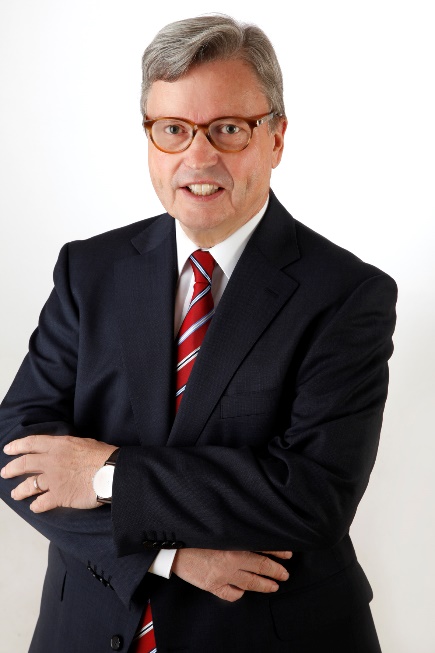 Wolfgang Ballwieser
Franz-Josef-Strauß-Str. 25
D-82041 Oberhaching
Phone: +49/89/6252150
Email: ballwieser@bwl.lmu.de
Web: http://www.bwl.uni-muenchen.de/personen/emerprof/ballwieser/index.html
W. Ballwieser – Business Valuation in Germany – OIV 2017
32